CHE 101 Fall 2021
Lecture 4 bc – Naming Ionic Compounds I and II
Overview/Topics
Use your Cheat Sheet!
Review Balancing Charges (3 Methods)
Naming Fixed Charge Ionic Compounds
Name → Formula
Formula → Name
Naming Variable Charge Ionic Compounds
Name → Formula
Formula → Name
Skills to Master
HW 4 b,c
Extra Practice Sheets on Chemhaven
Read
Chapter 6 (old book)
Naming Overview – 4 Categories
Your CS may be helpful
Using your Cheat Sheet
Never leave home without it
Provided on every exam
Fixed Charges
Variable Charges
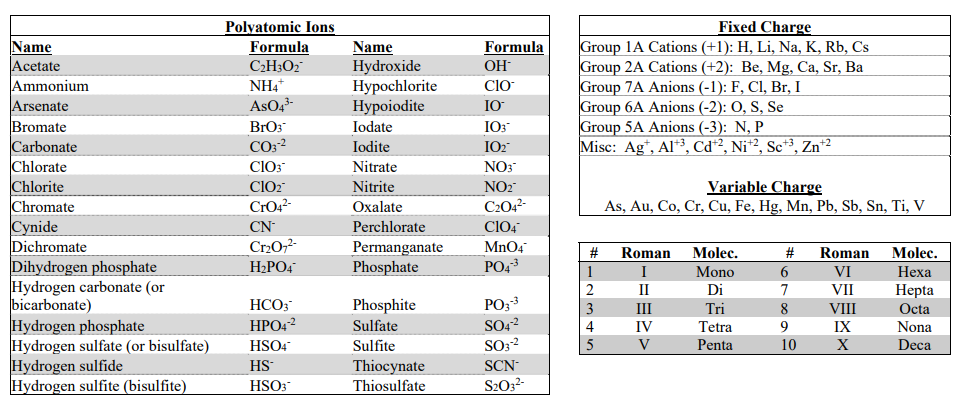 Roman Numerals
and
Molec. Prefixs
Polyatomic Ions
Review – Ch 3
Know the following:
Metalloids (7*) – B, Si, Ge, As, Sb, Te, Po/At
Metals (left)
Non-metals (right)
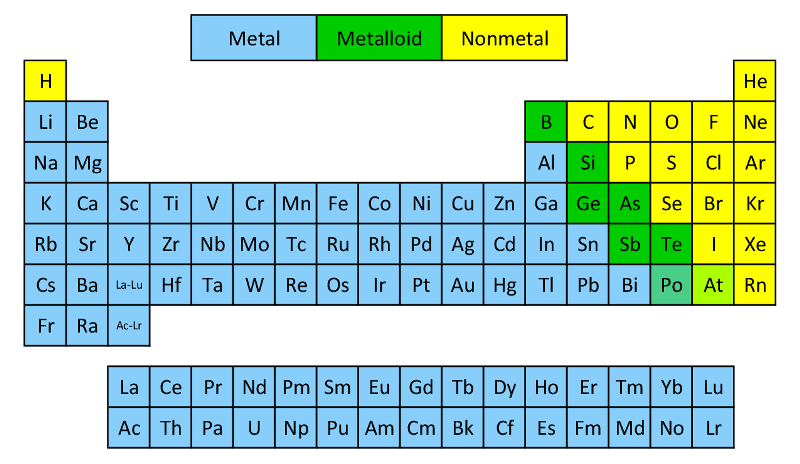 Review – Ch 3
Compound: 2 or more E, chemically combined (bonded) in definite proportions
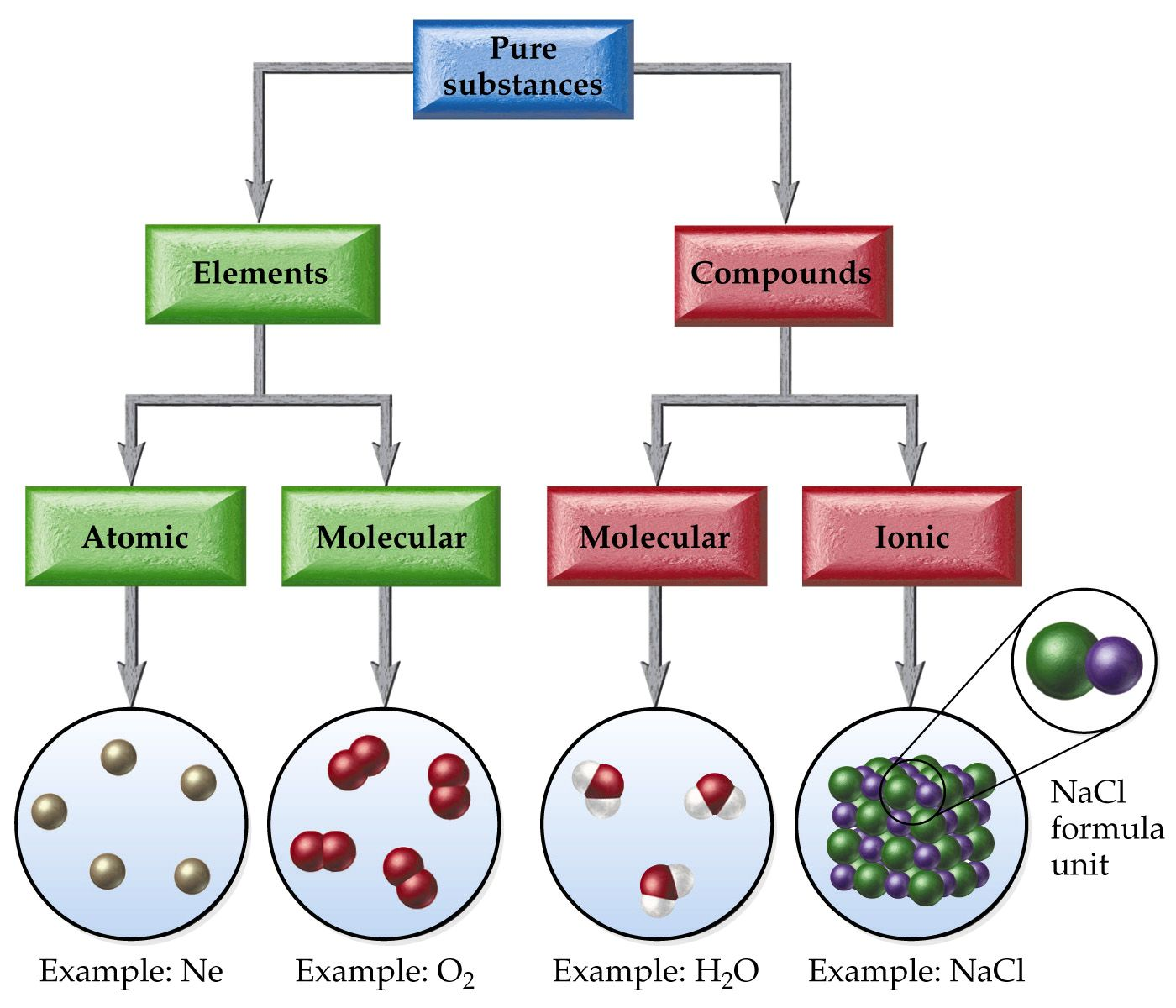 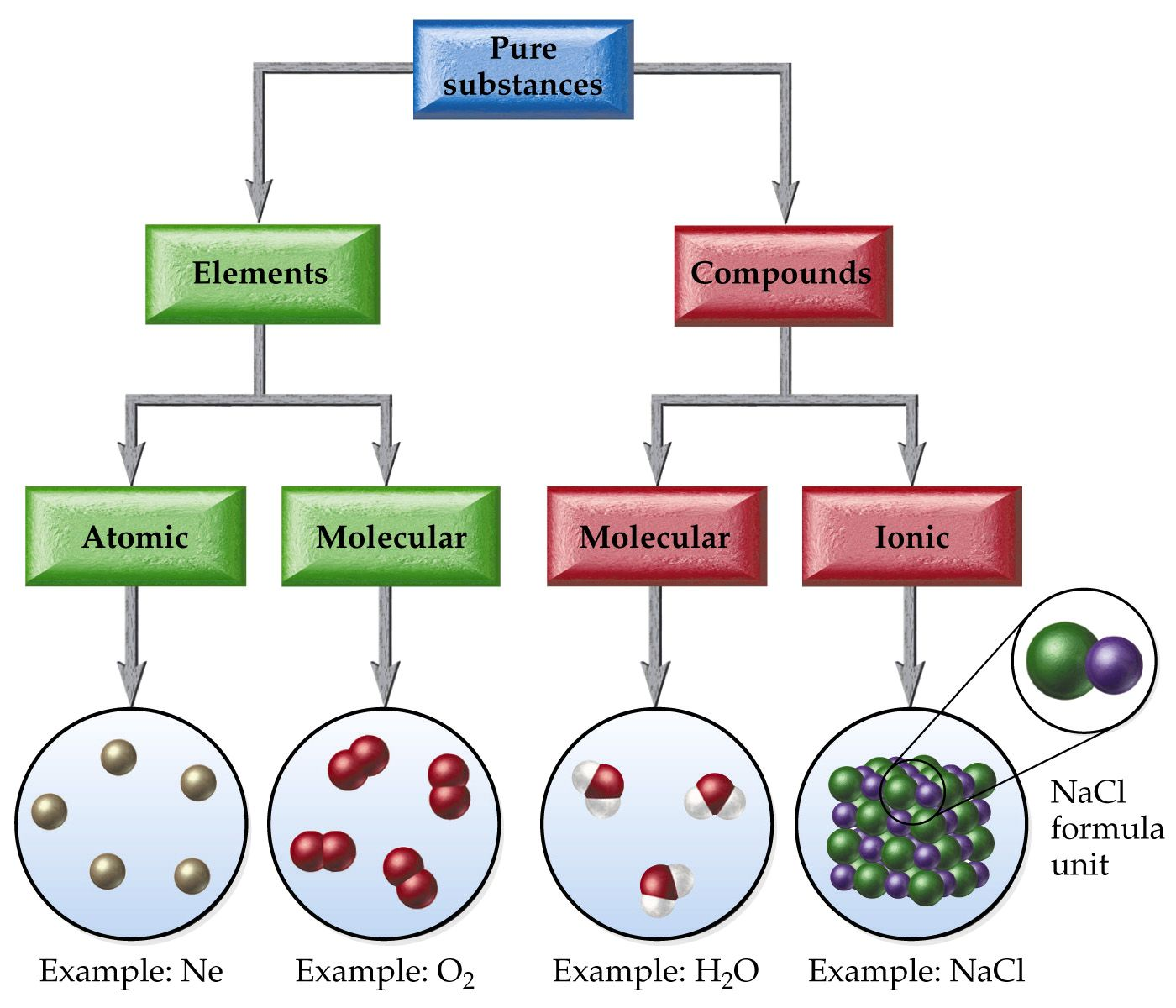 Naming Fixed Charge 
Ionic Compound
Always write ionic compound:  Cation – Anion (or m/nm)
Naming:  Cation = metal name
		Anion = element change ending to –ide
		Polyatomic = name on CS
Writing Formula – Balance Charges
Metal
Anion
E - ide
NaNO3
NaCl
Poly = name
Sodium Nitrate
Sodium Chloride
MgCl2
Mg2(PO4)2
Magnesium Chloride
Magnesium Phosphate
Formula to Name
Review of 6a
3 Methods to Balance Charges
Atoms
Old School Math and CA method
Cross Method + Simplify
You try it:  Compound formed between Ca and N
You try it:  Compound formed between Na and SO4
Charges are 
on your CS!
You try it:  Compound formed between Ca and PO4
You try it:  Compound formed between Al and SO4
You try it:  Compound formed between Na and SCN
You try it:  Compound formed between Ag and HPO4
Method 2 – Math + CA Method
You try it:  Compound formed between Mg and P
You try it:  Compound formed between K and CO3
You try it:  Compound formed between Al and CO3
You try it:  Compound formed between Ba and S
You try it:  Compound formed between NH4+ and NO3
You try it:  Compound formed between NH4+ and PO4
Naming Variable Charge 
Ionic Compounds
Always write ionic compound:  Cation – Anion (or m/nm)
Naming:  Cation = metal name
     Charge in ( ) using roman numerals
		     Anion = element change ending to –ide
		                 = Polyatomic name on CS
Variable Charge Listed on CS
Roman Numerals on CS
(charge)
Anion
Metal
Fe3(PO4)2
VCl3
Iron (II) Phosphate
Vanadium (III) Chloride
VCl5
Fe3PO4
Vanadium (V) Chloride
Iron (I) Phosphate
Method 3 – Cross Multiply + Simplify
You try it:  Compound formed between Sn+4 and O
You try it:  Compound formed between Sn+2 and CO3
Compounds always form in the lowest whole number ratio
You try it:  Formula for  
Lead (IV) Sulfite
You try it:  Formula for Chromium (III) Hydroxide
You try it:   Name for 
Au2(S2O3)3
You try it:  Name for
Hg(SO4)2
Mix it all up!
You try it:  Formula for  
Scandium Oxalate
You try it:  Formula for Cobalt (II) Oxalate
You try it:   Name for 
ZnCr2O7
You try it:  Name for
Sb(MnO4)5